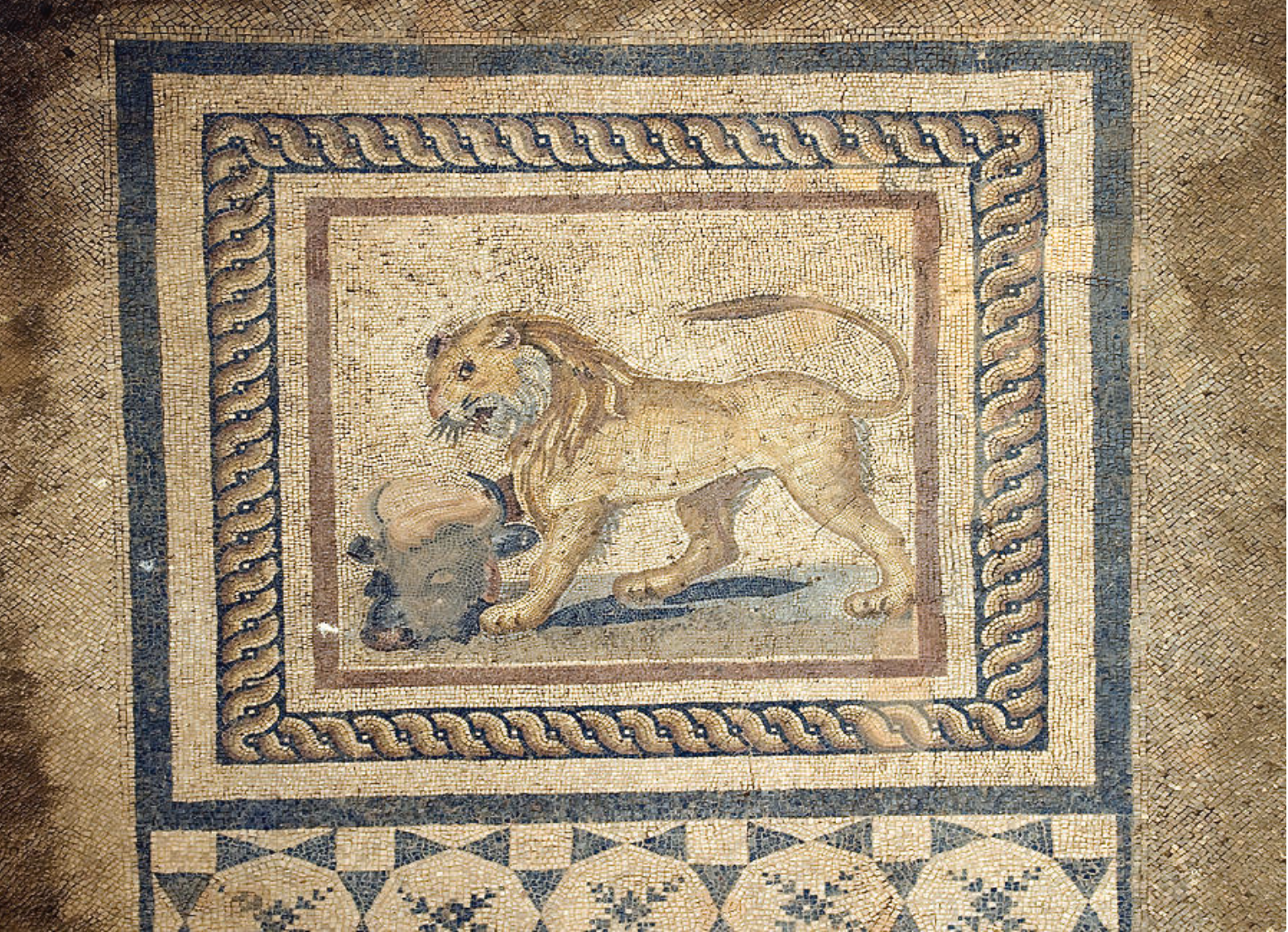 Éphésiens
Le plan de Dieu pour l’homme
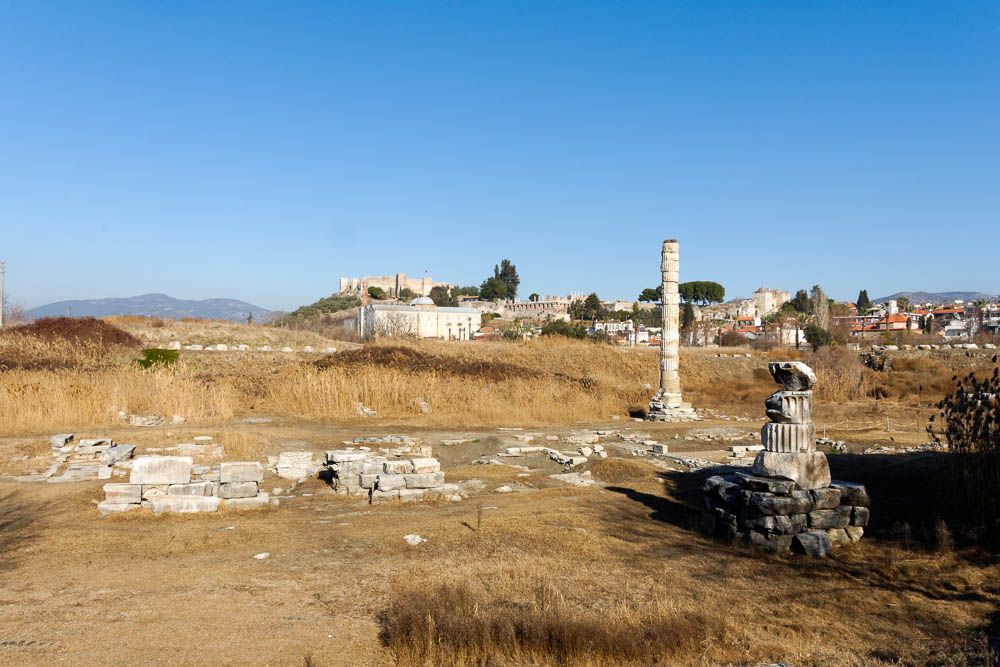 Les Éphésiens étions «païens dans la chair, appelés incirconcis » (Ep 2.11).  Ils ont acheté des statues de la déesse Diane, et ils l’ont adoré dans le temple de Diane, mais à cause de la puissance de l’Évangile ils ont arrêté cette coutume. (Ac 19:24-27) Aujourd'hui, il reste très peu de choses du Grand Temple d'Artémis.
Elle était autrefois l'une des sept merveilles du monde antique et une destination majeure pour les pèlerins et les touristes. D'une longueur de 137 metres et d'une largeur de 70 metres, le toit était soutenu par plus de 120 colonnes.
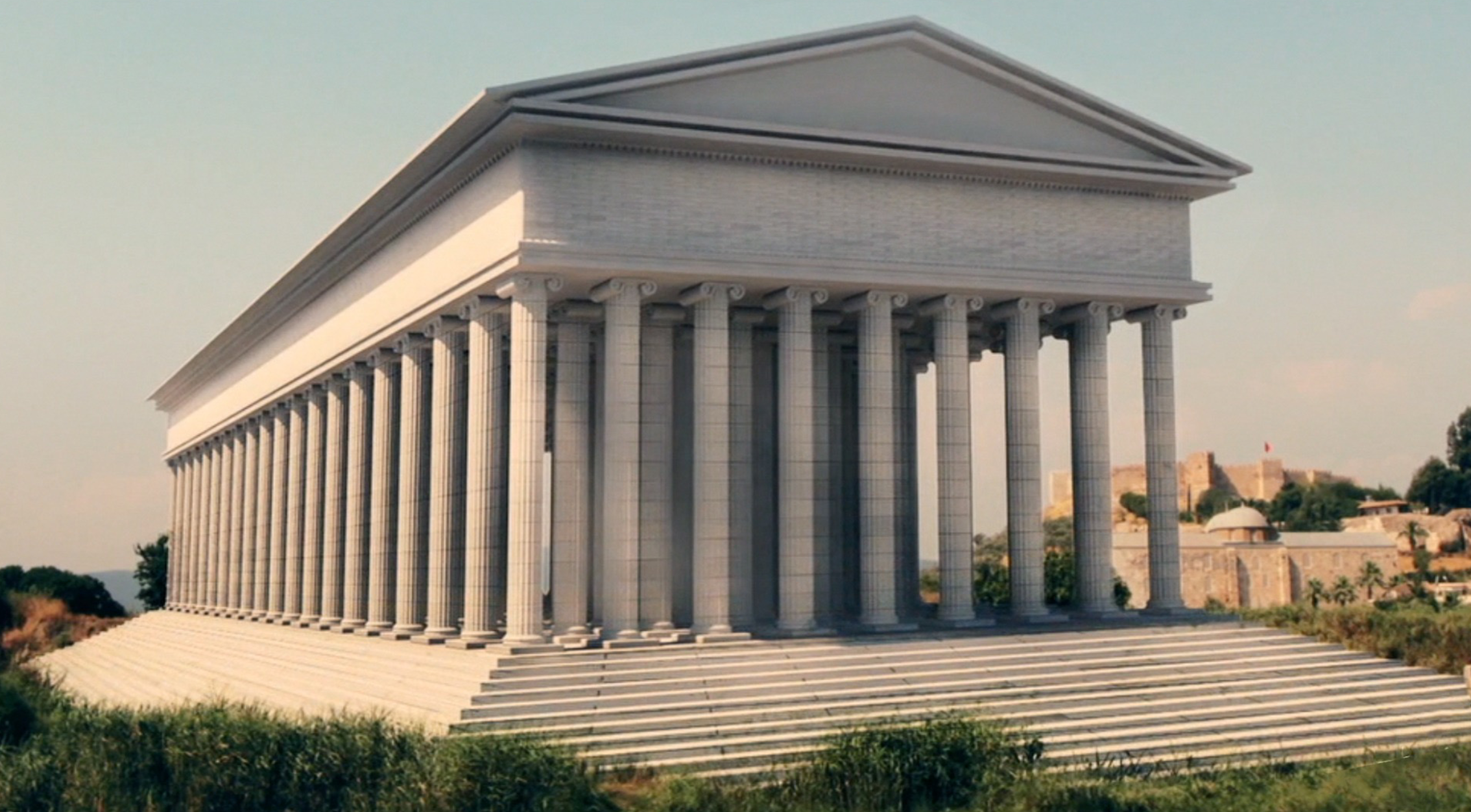 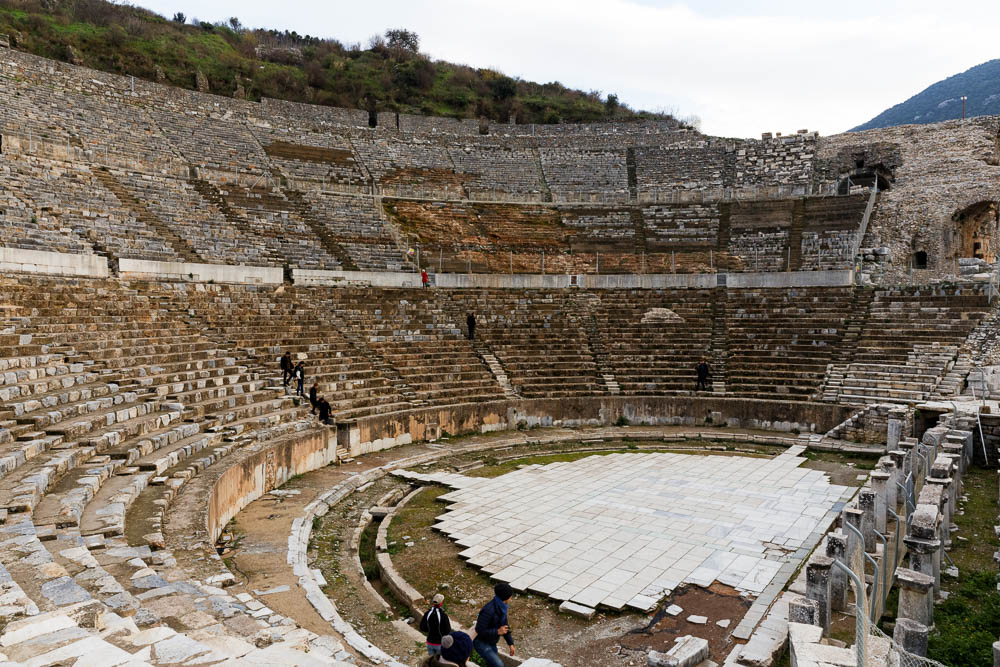 Population: est. 200 000
Alexandrie
Antioche
Carthage
Ephèse
Constantinople
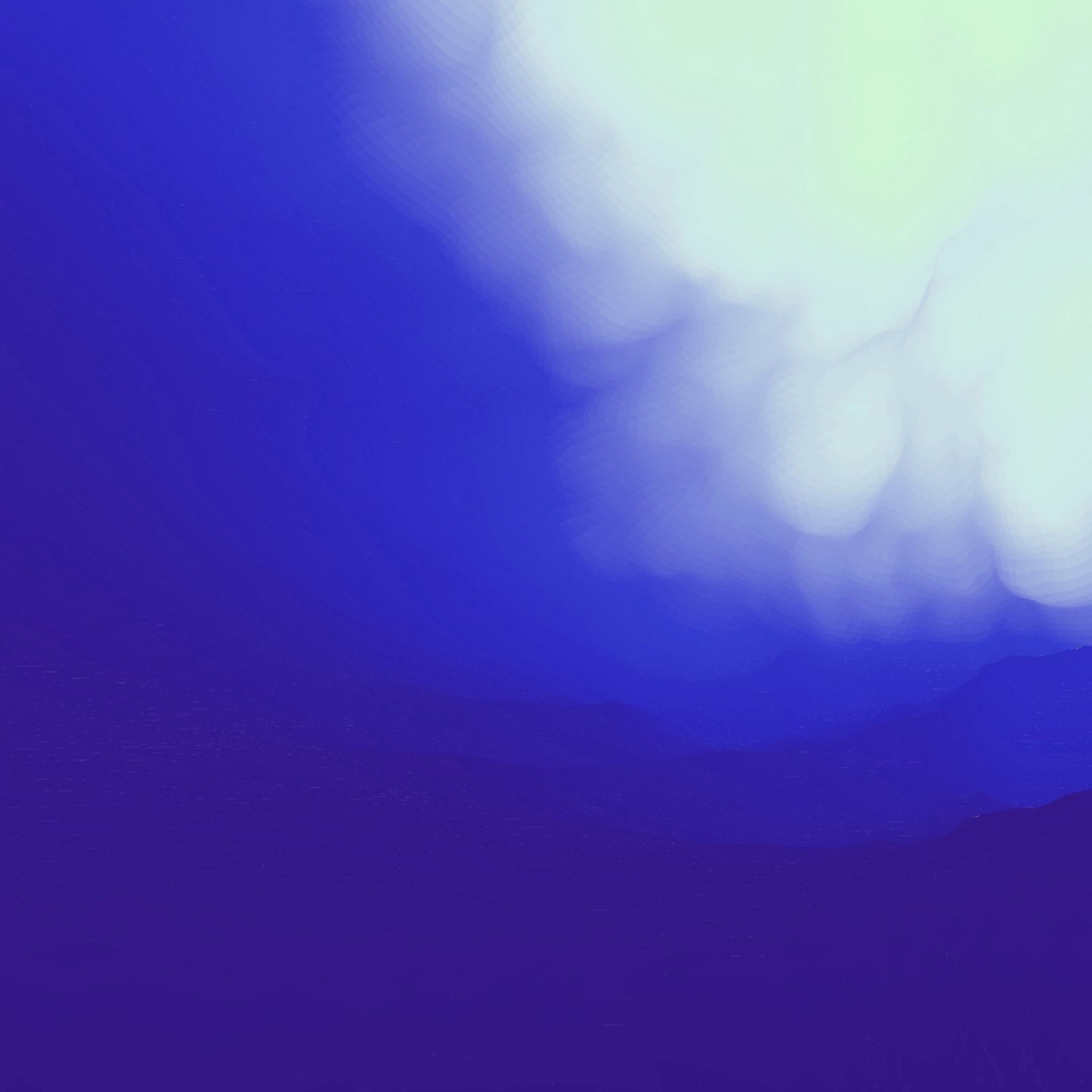 Quel est le plan de Dieu pour les croyants ? 
2. Comment devons-nous vivre nos vies à la lumière de ce plan?
Le livre d’Éphésiens soulève deux grandes questions:
Le Plan de Dieu
Nous bénir avec toutes les bénédictions spirituelles (1:3-14)
en lui, 
		 Dieu nous a élus avant la fondation du monde, 
			pour que nous soyons saints et sans défaut devant lui. 
		dans son amour,  
		il nous a prédestinés par Jésus-Christ à être adoptés, 
			selon le dessein bienveillant de sa volonté,  
			pour célébrer la gloire de sa grâce 
				qu’il nous a accordée en son bien-aimé.   	
en lui, 
		nous avons la rédemption par son sang, 
le pardon des péchés 
			selon la richesse de sa grâce
 				que Dieu a répandue abondamment sur nous 
					en toute sagesse et intelligence.  
		 il nous a fait connaître le mystère de sa volonté, 
			le dessein bienveillant 
				qu’il s’était proposé en lui,  
 				pour l’exécuter quand les temps seraient accomplis: 
					réunir sous un seul chef, le Christ, 
					tout ce qui est dans les cieux et ce qui est sur la terre.  
 en lui, 
		nous avons aussi été mis à part, 
			prédestinés 
				selon le plan de celui qui opère tout 
				selon la décision de sa volonté,  
	afin que nous servions à célébrer sa gloire, 
			nous qui d’avance avons espéré en Christ.
Le Plan de Dieu
« En lui Dieu nous a élus avant la fondation du monde, pour que nous soyons saints et irrépréhensibles devant lui, » (Eph 1.4).
a. Élu 		-- choix personnel
 
b. Prédestiné (2x) 	– choix prédéterminé
 
c. Dessein (2x) 	– choix prédéterminé avec un but
 
d. Volonté (4x) 	-- choix prédéterminé avec un but et une raison: son désir
 
e. Mis à part 	-- choix entre deux choses
 
f.  Plan		-- ce qui gouverne les choix:
en lui, 
		 Dieu nous a élus avant la fondation du monde, 
			pour que nous soyons saints et sans défaut devant lui. 
		dans son amour,  
		il nous a prédestinés par Jésus-Christ à être adoptés, 
			selon le dessein bienveillant de sa volonté,  
			pour célébrer la gloire de sa grâce 
				qu’il nous a accordée en son bien-aimé.   	
en lui, 
		nous avons la rédemption par son sang, 
le pardon des péchés 
			selon la richesse de sa grâce
 				que Dieu a répandue abondamment sur nous 
					en toute sagesse et intelligence.  
		 il nous a fait connaître le mystère de sa volonté, 
			le dessein bienveillant 
				qu’il s’était proposé en lui,  
 				pour l’exécuter quand les temps seraient accomplis: 
					réunir sous un seul chef, le Christ, 
					tout ce qui est dans les cieux et ce qui est sur la terre.  
 en lui, 
		nous avons aussi été mis à part, 
			prédestinés 
				selon le plan de celui qui opère tout 
				selon la décision de sa volonté,  
	afin que nous servions à célébrer sa gloire, 
			nous qui d’avance avons espéré en Christ.
en lui, 
		 Dieu nous a élus avant la fondation du monde, 
			pour que nous soyons saints et sans défaut devant lui. 
		dans son amour,  
		il nous a prédestinés par Jésus-Christ à être adoptés, 
			selon le dessein bienveillant de sa volonté,  
			pour célébrer la gloire de sa grâce 
				qu’il nous a accordée en son bien-aimé.   	
en lui, 
		nous avons la rédemption par son sang, 
le pardon des péchés 
			selon la richesse de sa grâce
 				que Dieu a répandue abondamment sur nous 
					en toute sagesse et intelligence.  
		 il nous a fait connaître le mystère de sa volonté, 
			le dessein bienveillant 
				qu’il s’était proposé en lui,  
 				pour l’exécuter quand les temps seraient accomplis: 
					réunir sous un seul chef, le Christ, 
					tout ce qui est dans les cieux et ce qui est sur la terre.  
 en lui, 
		nous avons aussi été mis à part, 
			prédestinés 
				selon le plan de celui qui opère tout 
				selon la décision de sa volonté,  
	afin que nous servions à célébrer sa gloire, 
			nous qui d’avance avons espéré en Christ.
en lui, 
		 Dieu nous a élus avant la fondation du monde, 
			pour que nous soyons saints et sans défaut devant lui. 
		dans son amour,  
		il nous a prédestinés par Jésus-Christ à être adoptés, 
			selon le dessein bienveillant de sa volonté,  
			pour célébrer la gloire de sa grâce 
				qu’il nous a accordée en son bien-aimé.   	
en lui, 
		nous avons la rédemption par son sang, 
le pardon des péchés 
			selon la richesse de sa grâce
 				que Dieu a répandue abondamment sur nous 
					en toute sagesse et intelligence.  
		 il nous a fait connaître le mystère de sa volonté, 
			le dessein bienveillant 
				qu’il s’était proposé en lui,  
 				pour l’exécuter quand les temps seraient accomplis: 
					réunir sous un seul chef, le Christ, 
					tout ce qui est dans les cieux et ce qui est sur la terre.  
 en lui, 
		nous avons aussi été mis à part, 
			prédestinés 
				selon le plan de celui qui opère tout 
				selon la décision de sa volonté,  
	afin que nous servions à célébrer sa gloire, 
			nous qui d’avance avons espéré en Christ.
en lui, 
		 Dieu nous a élus avant la fondation du monde, 
			pour que nous soyons saints et sans défaut devant lui. 
		dans son amour,  
		il nous a prédestinés par Jésus-Christ à être adoptés, 
			selon le dessein bienveillant de sa volonté,  
			pour célébrer la gloire de sa grâce 
				qu’il nous a accordée en son bien-aimé.   	
en lui, 
		nous avons la rédemption par son sang, 
le pardon des péchés 
			selon la richesse de sa grâce
 				que Dieu a répandue abondamment sur nous 
					en toute sagesse et intelligence.  
		 il nous a fait connaître le mystère de sa volonté, 
			le dessein bienveillant 
				qu’il s’était proposé en lui,  
 				pour l’exécuter quand les temps seraient accomplis: 
					réunir sous un seul chef, le Christ, 
					tout ce qui est dans les cieux et ce qui est sur la terre.  
 en lui, 
		nous avons aussi été mis à part, 
			prédestinés 
				selon le plan de celui qui opère tout 
				selon la décision de sa volonté,  
	afin que nous servions à célébrer sa gloire, 
			nous qui d’avance avons espéré en Christ.
en lui, 
		 Dieu nous a élus avant la fondation du monde, 
			pour que nous soyons saints et sans défaut devant lui. 
		dans son amour,  
		il nous a prédestinés par Jésus-Christ à être adoptés, 
			selon le dessein bienveillant de sa volonté,  
			pour célébrer la gloire de sa grâce 
				qu’il nous a accordée en son bien-aimé.   	
en lui, 
		nous avons la rédemption par son sang, 
le pardon des péchés 
			selon la richesse de sa grâce
 				que Dieu a répandue abondamment sur nous 
					en toute sagesse et intelligence.  
		 il nous a fait connaître le mystère de sa volonté, 
			le dessein bienveillant 
				qu’il s’était proposé en lui,  
 				pour l’exécuter quand les temps seraient accomplis: 
					réunir sous un seul chef, le Christ, 
					tout ce qui est dans les cieux et ce qui est sur la terre.  
 en lui, 
		nous avons aussi été mis à part, 
			prédestinés 
				selon le plan de celui qui opère tout 
				selon la décision de sa volonté,  
	afin que nous servions à célébrer sa gloire, 
			nous qui d’avance avons espéré en Christ.
en lui, 
		 Dieu nous a élus avant la fondation du monde, 
			pour que nous soyons saints et sans défaut devant lui. 
		dans son amour,  
		il nous a prédestinés par Jésus-Christ à être adoptés, 
			selon le dessein bienveillant de sa volonté,  
			pour célébrer la gloire de sa grâce 
				qu’il nous a accordée en son bien-aimé.   	
en lui, 
		nous avons la rédemption par son sang, 
le pardon des péchés 
			selon la richesse de sa grâce
 				que Dieu a répandue abondamment sur nous 
					en toute sagesse et intelligence.  
		 il nous a fait connaître le mystère de sa volonté, 
			le dessein bienveillant 
				qu’il s’était proposé en lui,  
 				pour l’exécuter quand les temps seraient accomplis: 
					réunir sous un seul chef, le Christ, 
					tout ce qui est dans les cieux et ce qui est sur la terre.  
 en lui, 
		nous avons aussi été mis à part, 
			prédestinés 
				selon le plan de celui qui opère tout 
				selon la décision de sa volonté,  
	afin que nous servions à célébrer sa gloire, 
			nous qui d’avance avons espéré en Christ.
en lui, 
		 Dieu nous a élus avant la fondation du monde, 
			pour que nous soyons saints et sans défaut devant lui. 
		dans son amour,  
		il nous a prédestinés par Jésus-Christ à être adoptés, 
			selon le dessein bienveillant de sa volonté,  
			pour célébrer la gloire de sa grâce 
				qu’il nous a accordée en son bien-aimé.   	
en lui, 
		nous avons la rédemption par son sang, 
le pardon des péchés 
			selon la richesse de sa grâce
 				que Dieu a répandue abondamment sur nous 
					en toute sagesse et intelligence.  
		 il nous a fait connaître le mystère de sa volonté, 
			le dessein bienveillant 
				qu’il s’était proposé en lui,  
 				pour l’exécuter quand les temps seraient accomplis: 
					réunir sous un seul chef, le Christ, 
					tout ce qui est dans les cieux et ce qui est sur la terre.  
 en lui, 
		nous avons aussi été mis à part, 
			prédestinés 
				selon le plan de celui qui opère tout 
				selon la décision de sa volonté,  
	afin que nous servions à célébrer sa gloire, 
			nous qui d’avance avons espéré en Christ.
en lui, 
		 Dieu nous a élus avant la fondation du monde, 
			pour que nous soyons saints et sans défaut devant lui. 
		dans son amour,  
		il nous a prédestinés par Jésus-Christ à être adoptés, 
			selon le dessein bienveillant de sa volonté,  
			pour célébrer la gloire de sa grâce 
				qu’il nous a accordée en son bien-aimé.   	
en lui, 
		nous avons la rédemption par son sang, 
le pardon des péchés 
			selon la richesse de sa grâce
 				que Dieu a répandue abondamment sur nous 
					en toute sagesse et intelligence.  
		 il nous a fait connaître le mystère de sa volonté, 
			le dessein bienveillant 
				qu’il s’était proposé en lui,  
 				pour l’exécuter quand les temps seraient accomplis: 
					réunir sous un seul chef, le Christ, 
					tout ce qui est dans les cieux et ce qui est sur la terre.  
 en lui, 
		nous avons aussi été mis à part, 
			prédestinés 
				selon le plan de celui qui opère tout 
				selon la décision de sa volonté,  
	afin que nous servions à célébrer sa gloire, 
			nous qui d’avance avons espéré en Christ.
en lui, 
		 Dieu nous a élus avant la fondation du monde, 
			pour que nous soyons saints et sans défaut devant lui. 
		dans son amour,  
		il nous a prédestinés par Jésus-Christ à être adoptés, 
			selon le dessein bienveillant de sa volonté,  
			pour célébrer la gloire de sa grâce 
				qu’il nous a accordée en son bien-aimé.   	
en lui, 
		nous avons la rédemption par son sang, 
le pardon des péchés 
			selon la richesse de sa grâce
 				que Dieu a répandue abondamment sur nous 
					en toute sagesse et intelligence.  
		 il nous a fait connaître le mystère de sa volonté, 
			le dessein bienveillant 
				qu’il s’était proposé en lui,  
 				pour l’exécuter quand les temps seraient accomplis: 
					réunir sous un seul chef, le Christ, 
					tout ce qui est dans les cieux et ce qui est sur la terre.  
 en lui, 
		nous avons aussi été mis à part, 
			prédestinés 
				selon le plan de celui qui opère tout 
				selon la décision de sa volonté,  
	afin que nous servions à célébrer sa gloire, 
			nous qui d’avance avons espéré en Christ.
en vue de la rédemption de ceux que Dieu s’est acquis pour célébrer sa gloire (v.14)
Le Plan de Dieu
Nous bénir avec toutes les bénédictions spirituelles (1:3-14)



3 Béni soit le Dieu et Père de notre Seigneur Jésus-Christ, qui nous a bénis de toute bénédiction spirituelle dans les lieux célestes en Christ! 



9Ceux qui précédaient et ceux qui suivaient Jésus criaient: Hosanna! Béni soit celui qui vient au nom du Seigneur! 10Béni soit le règne qui vient, le règne de David, notre père! Hosanna dans les lieux très hauts! (Mc 11.8–10)
Le Plan de Dieu
9 Je dis la vérité en Christ, je ne mens point, ma conscience m’en rend témoignage par le Saint-Esprit: 2J’éprouve une grande tristesse, et j’ai dans le coeur un chagrin continuel. 3Car je voudrais moi-même être anathème et séparé de Christ pour mes frères, mes parents selon la chair, 4qui sont Israélites, à qui appartiennent l’adoption, et la gloire, et les alliances, et la loi, et le culte,  5et les promesses, et les patriarches, et de qui est issu, selon la chair, le Christ, qui est au-dessus de toutes choses, Dieu béni éternellement. Amen! 
 
Rom 9.1–9.5.
Le Plan de Dieu
11 Je regardai et j’entendis la voix de beaucoup d’anges autour du trône, des êtres vivants et des vieillards, et leur nombre était des myriades de myriades et des milliers de milliers. 12 Ils disaient d’une voix forte: L’Agneau qui a été immolé est digne de recevoir la puissance, la richesse, la sagesse, la force, l’honneur, la gloire, et la louange. 13 Et toutes les créatures qui sont dans le ciel, sur la terre, sous la terre, sur la mer, et tout ce qui s’y trouve, je les entendis qui disaient: A celui qui est assis sur le trône, et à l’Agneau, soient la louange, (εὐλογία - bénédiction) l’honneur, la gloire, et la force, aux siècles des siècles! 14 Et les quatre êtres vivants disaient: Amen! Et les vieillards se prosternèrent et adorèrent. (Apoc 5.11-14)
Le Plan de Dieu
Nous bénir avec toutes les bénédictions spirituelles (1:3-14)
en lui, 
		 Dieu nous a élus avant la fondation du monde, 
			pour que nous soyons saints et sans défaut devant lui. 
		dans son amour,  
		il nous a prédestinés par Jésus-Christ à être adoptés, 
			selon le dessein bienveillant de sa volonté,  
			pour célébrer la gloire de sa grâce 
				qu’il nous a accordée en son bien-aimé.   	
en lui, 
		nous avons la rédemption par son sang, 
le pardon des péchés 
			selon la richesse de sa grâce
 				que Dieu a répandue abondamment sur nous 
					en toute sagesse et intelligence.  
		 il nous a fait connaître le mystère de sa volonté, 
			le dessein bienveillant 
				qu’il s’était proposé en lui,  
 				pour l’exécuter quand les temps seraient accomplis: 
					réunir sous un seul chef, le Christ, 
					tout ce qui est dans les cieux et ce qui est sur la terre.  
 en lui, 
		nous avons aussi été mis à part, 
			prédestinés 
				selon le plan de celui qui opère tout 
				selon la décision de sa volonté,  
	afin que nous servions à célébrer sa gloire, 
			nous qui d’avance avons espéré en Christ.  
en lui, vous aussi, 
			après avoir entendu la parole de la vérité, 
				l’évangile de votre salut, 
en lui, vous avez cru 
		et vous avez été scellés du Saint-Esprit 
				qui avait été promis 
				et qui constitue le gage de notre héritage, 
					en vue de la rédemption de ceux que Dieu s’est acquis 
						pour célébrer sa gloire.
en lui, 
		 Dieu nous a élus avant la fondation du monde, 
			pour que nous soyons saints et sans défaut devant lui. 
		dans son amour,  
		il nous a prédestinés par Jésus-Christ à être adoptés, 
			selon le dessein bienveillant de sa volonté,  
			pour célébrer la gloire de sa grâce 
				qu’il nous a accordée en son bien-aimé.   	
en lui, 
		nous avons la rédemption par son sang, 
le pardon des péchés 
			selon la richesse de sa grâce
 				que Dieu a répandue abondamment sur nous 
					en toute sagesse et intelligence.  
		 il nous a fait connaître le mystère de sa volonté, 
			le dessein bienveillant 
				qu’il s’était proposé en lui,  
 				pour l’exécuter quand les temps seraient accomplis: 
					réunir sous un seul chef, le Christ, 
					tout ce qui est dans les cieux et ce qui est sur la terre.  
 en lui, 
		nous avons aussi été mis à part, 
			prédestinés 
				selon le plan de celui qui opère tout 
				selon la décision de sa volonté,  
	afin que nous servions à célébrer sa gloire, 
			nous qui d’avance avons espéré en Christ.  
en lui, vous aussi, 
			après avoir entendu la parole de la vérité, 
				l’évangile de votre salut, 
en lui, vous avez cru 
		et vous avez été scellés du Saint-Esprit 
				qui avait été promis 
				et qui constitue le gage de notre héritage, 
					en vue de la rédemption de ceux que Dieu s’est acquis 
						pour célébrer sa gloire.
en lui, 
		 Dieu nous a élus avant la fondation du monde, 
			pour que nous soyons saints et sans défaut devant lui. 
		dans son amour,  
		il nous a prédestinés par Jésus-Christ à être adoptés, 
			selon le dessein bienveillant de sa volonté,  
			pour célébrer la gloire de sa grâce 
				qu’il nous a accordée en son bien-aimé.   	
en lui, 
		nous avons la rédemption par son sang, 
le pardon des péchés 
			selon la richesse de sa grâce
 				que Dieu a répandue abondamment sur nous 
					en toute sagesse et intelligence.  
		 il nous a fait connaître le mystère de sa volonté, 
			le dessein bienveillant 
				qu’il s’était proposé en lui,  
 				pour l’exécuter quand les temps seraient accomplis: 
					réunir sous un seul chef, le Christ, 
					tout ce qui est dans les cieux et ce qui est sur la terre.  
 en lui, 
		nous avons aussi été mis à part, 
			prédestinés 
				selon le plan de celui qui opère tout 
				selon la décision de sa volonté,  
	afin que nous servions à célébrer sa gloire, 
			nous qui d’avance avons espéré en Christ.  
en lui, vous aussi, 
			après avoir entendu la parole de la vérité, 
				l’évangile de votre salut, 
en lui, vous avez cru 
		et vous avez été scellés du Saint-Esprit 
				qui avait été promis 
				et qui constitue le gage de notre héritage, 
					en vue de la rédemption de ceux que Dieu s’est acquis 
						pour célébrer sa gloire.
en lui, 
		 Dieu nous a élus avant la fondation du monde, 
			pour que nous soyons saints et sans défaut devant lui. 
		dans son amour,  
		il nous a prédestinés par Jésus-Christ à être adoptés, 
			selon le dessein bienveillant de sa volonté,  
			pour célébrer la gloire de sa grâce 
				qu’il nous a accordée en son bien-aimé.   	
en lui, 
		nous avons la rédemption par son sang, 
le pardon des péchés 
			selon la richesse de sa grâce
 				que Dieu a répandue abondamment sur nous 
					en toute sagesse et intelligence.  
		 il nous a fait connaître le mystère de sa volonté, 
			le dessein bienveillant 
				qu’il s’était proposé en lui,  
 				pour l’exécuter quand les temps seraient accomplis: 
					réunir sous un seul chef, le Christ, 
					tout ce qui est dans les cieux et ce qui est sur la terre.  
 en lui, 
		nous avons aussi été mis à part, 
			prédestinés 
				selon le plan de celui qui opère tout 
				selon la décision de sa volonté,  
	afin que nous servions à célébrer sa gloire, 
			nous qui d’avance avons espéré en Christ.  
en lui, vous aussi, 
			après avoir entendu la parole de la vérité, 
				l’évangile de votre salut, 
en lui, vous avez cru 
		et vous avez été scellés du Saint-Esprit 
				qui avait été promis 
				et qui constitue le gage de notre héritage, 
					en vue de la rédemption de ceux que Dieu s’est acquis 
						pour célébrer sa gloire.
en lui, 
		 Dieu nous a élus avant la fondation du monde, 
			pour que nous soyons saints et sans défaut devant lui. 
		dans son amour,  
		il nous a prédestinés par Jésus-Christ à être adoptés, 
			selon le dessein bienveillant de sa volonté,  
			pour célébrer la gloire de sa grâce 
				qu’il nous a accordée en son bien-aimé.   	
en lui, 
		nous avons la rédemption par son sang, 
le pardon des péchés 
			selon la richesse de sa grâce
 				que Dieu a répandue abondamment sur nous 
					en toute sagesse et intelligence.  
		 il nous a fait connaître le mystère de sa volonté, 
			le dessein bienveillant 
				qu’il s’était proposé en lui,  
 				pour l’exécuter quand les temps seraient accomplis: 
					réunir sous un seul chef, le Christ, 
					tout ce qui est dans les cieux et ce qui est sur la terre.  
 en lui, 
		nous avons aussi été mis à part, 
			prédestinés 
				selon le plan de celui qui opère tout 
				selon la décision de sa volonté,  
	afin que nous servions à célébrer sa gloire, 
			nous qui d’avance avons espéré en Christ.  
en lui, vous aussi, 
			après avoir entendu la parole de la vérité, 
				l’évangile de votre salut, 
en lui, vous avez cru 
		et vous avez été scellés du Saint-Esprit 
				qui avait été promis 
				et qui constitue le gage de notre héritage, 
					en vue de la rédemption de ceux que Dieu s’est acquis 
						pour célébrer sa gloire.
en lui, 
		 Dieu nous a élus avant la fondation du monde, 
			pour que nous soyons saints et sans défaut devant lui. 
		dans son amour,  
		il nous a prédestinés par Jésus-Christ à être adoptés, 
			selon le dessein bienveillant de sa volonté,  
			pour célébrer la gloire de sa grâce 
				qu’il nous a accordée en son bien-aimé.   	
en lui, 
		nous avons la rédemption par son sang, 
le pardon des péchés 
			selon la richesse de sa grâce
 				que Dieu a répandue abondamment sur nous 
					en toute sagesse et intelligence.  
		 il nous a fait connaître le mystère de sa volonté, 
			le dessein bienveillant 
				qu’il s’était proposé en lui,  
 				pour l’exécuter quand les temps seraient accomplis: 
					réunir sous un seul chef, le Christ, 
					tout ce qui est dans les cieux et ce qui est sur la terre.  
 en lui, 
		nous avons aussi été mis à part, 
			prédestinés 
				selon le plan de celui qui opère tout 
				selon la décision de sa volonté,  
	afin que nous servions à célébrer sa gloire, 
			nous qui d’avance avons espéré en Christ.  
en lui, vous aussi, 
			après avoir entendu la parole de la vérité, 
				l’évangile de votre salut, 
en lui, vous avez cru 
		et vous avez été scellés du Saint-Esprit 
				qui avait été promis 
				et qui constitue le gage de notre héritage, 
					en vue de la rédemption de ceux que Dieu s’est acquis 
						pour célébrer sa gloire.
en lui, 
		 Dieu nous a élus avant la fondation du monde, 
			pour que nous soyons saints et sans défaut devant lui. 
		dans son amour,  
		il nous a prédestinés par Jésus-Christ à être adoptés, 
			selon le dessein bienveillant de sa volonté,  
			pour célébrer la gloire de sa grâce 
				qu’il nous a accordée en son bien-aimé.   	
en lui, 
		nous avons la rédemption par son sang, 
le pardon des péchés 
			selon la richesse de sa grâce
 				que Dieu a répandue abondamment sur nous 
					en toute sagesse et intelligence.  
		 il nous a fait connaître le mystère de sa volonté, 
			le dessein bienveillant 
				qu’il s’était proposé en lui,  
 				pour l’exécuter quand les temps seraient accomplis: 
					réunir sous un seul chef, le Christ, 
					tout ce qui est dans les cieux et ce qui est sur la terre.  
 en lui, 
		nous avons aussi été mis à part, 
			prédestinés 
				selon le plan de celui qui opère tout 
				selon la décision de sa volonté,  
	afin que nous servions à célébrer sa gloire, 
			nous qui d’avance avons espéré en Christ.  
en lui, vous aussi, 
			après avoir entendu la parole de la vérité, 
				l’évangile de votre salut, 
en lui, vous avez cru 
		et vous avez été scellés du Saint-Esprit 
				qui avait été promis 
				et qui constitue le gage de notre héritage, 
					en vue de la rédemption de ceux que Dieu s’est acquis 
						pour célébrer sa gloire.
En Lui
Ephésiens: 1:3-14
Gloire à Dieu le Père pour avoir planifié toutes nos bénédictions spirituelles en Jésus-Christ son Fils.
Paul, apôtre du Christ-Jésus, 
			par la volonté de Dieu, 
	aux saints et fidèles en Christ-Jésus qui sont [à Éphèse]:  
	Que la grâce et la paix vous soient données 
			de la part de Dieu notre Père et 
			du 	Seigneur Jésus-Christ. 
  Béni soit le Dieu et Père de notre Seigneur Jésus-Christ, 
	qui nous a bénis de toute bénédiction spirituelle 
	dans les lieux célestes en Christ.
Paul, apôtre du Christ-Jésus, 
			par la volonté de Dieu, 
	aux saints et fidèles en Christ-Jésus qui sont [à Éphèse]:  
	Que la grâce et la paix vous soient données 
			de la part de Dieu notre Père et 
			du 	Seigneur Jésus-Christ. 
  Béni soit le Dieu et Père de notre Seigneur Jésus-Christ, 
	qui nous a bénis de toute bénédiction spirituelle 
	dans les lieux célestes en Christ.
Paul, apôtre du Christ-Jésus, 
			par la volonté de Dieu, 
	aux saints et fidèles en Christ-Jésus qui sont [à Éphèse]:  
	Que la grâce et la paix vous soient données 
			de la part de Dieu notre Père et 
			du 	Seigneur Jésus-Christ. 
  Béni soit le Dieu et Père de notre Seigneur Jésus-Christ, 
	qui nous a bénis de toute bénédiction spirituelle 
	dans les lieux célestes en Christ.
Paul, apôtre du Christ-Jésus, 
			par la volonté de Dieu, 
	aux saints et fidèles en Christ-Jésus qui sont [à Éphèse]:  
	Que la grâce et la paix vous soient données 
			de la part de Dieu notre Père et 
			du 	Seigneur Jésus-Christ. 
  Béni soit le Dieu et Père de notre Seigneur Jésus-Christ, 
	qui nous a bénis de toute bénédiction spirituelle 
	dans les lieux célestes en Christ.
Paul, apôtre du Christ-Jésus, 
			par la volonté de Dieu, 
	aux saints et fidèles en Christ-Jésus qui sont [à Éphèse]:  
	Que la grâce et la paix vous soient données 
			de la part de Dieu notre Père et 
			du 	Seigneur Jésus-Christ. 
  Béni soit le Dieu et Père de notre Seigneur Jésus-Christ, 
	qui nous a bénis de toute bénédiction spirituelle 
	dans les lieux célestes en Christ.
Paul, apôtre du Christ-Jésus, 
			par la volonté de Dieu, 
	aux saints et fidèles en Christ-Jésus qui sont [à Éphèse]:  
	Que la grâce et la paix vous soient données 
			de la part de Dieu notre Père et 
			du 	Seigneur Jésus-Christ. 
  Béni soit le Dieu et Père de notre Seigneur Jésus-Christ, 
	qui nous a bénis de toute bénédiction spirituelle 
	dans les lieux célestes en Christ.
Paul, apôtre du Christ-Jésus, 
			par la volonté de Dieu, 
	aux saints et fidèles en Christ-Jésus qui sont [à Éphèse]:  
	Que la grâce et la paix vous soient données 
			de la part de Dieu notre Père et 
			du 	Seigneur Jésus-Christ. 
  Béni soit le Dieu et Père de notre Seigneur Jésus-Christ, 
	qui nous a bénis de toute bénédiction spirituelle 
	dans les lieux célestes en Christ.
Le Dieu et Père de notre Seigneur Jésus Christ
L’humanité et la divinité de Jésus Christ
La trinité depasse motre compréhension.
Ce n’est pas à cause d’un problème d’impossibilité
C’est à cause de nos limitations
Matthieu 11.27 « Toutes choses m’ont été données par mon Père, et personne ne connaît le Fils, si ce n’est le Père; personne non plus ne connaît le Père, si ce n’est le Fils et celui à qui le Fils veut le révéler.»
Il faut être Dieu pour comprendre Dieu. 
Le fait que la présentation de Dieu dans la Bible depasse les capacités de notre compréhension, est un preuve que cette présentation n’est pas humaine.
Le Dieu et Père de notre Seigneur Jésus Christ
L’humanité et la divinité de Jésus Christ
La trinité depasse motre compréhension.
L’humanité de Jésus Christ était possible grâce à l’incarnation
Dieu a ajouté la nature humain a sa nature divine
Le Dieu et Père de notre Seigneur Jésus Christ
L’humanité et la divinité de Jésus Christ
Dans son humanité, physiquement, comme nous,  Jésus respirait, il a mangé, il avait soif, il a dormi
Dans son humanité, emotionnelement, et sans péché, Jésus a eu compassion, a pleuré, avait la joie et la colère. 
Dans son humanité, spirituelement Jésus a prié, était dirigé par le Saint-Esprit, a appélé Dieu son Père et son Dieu.
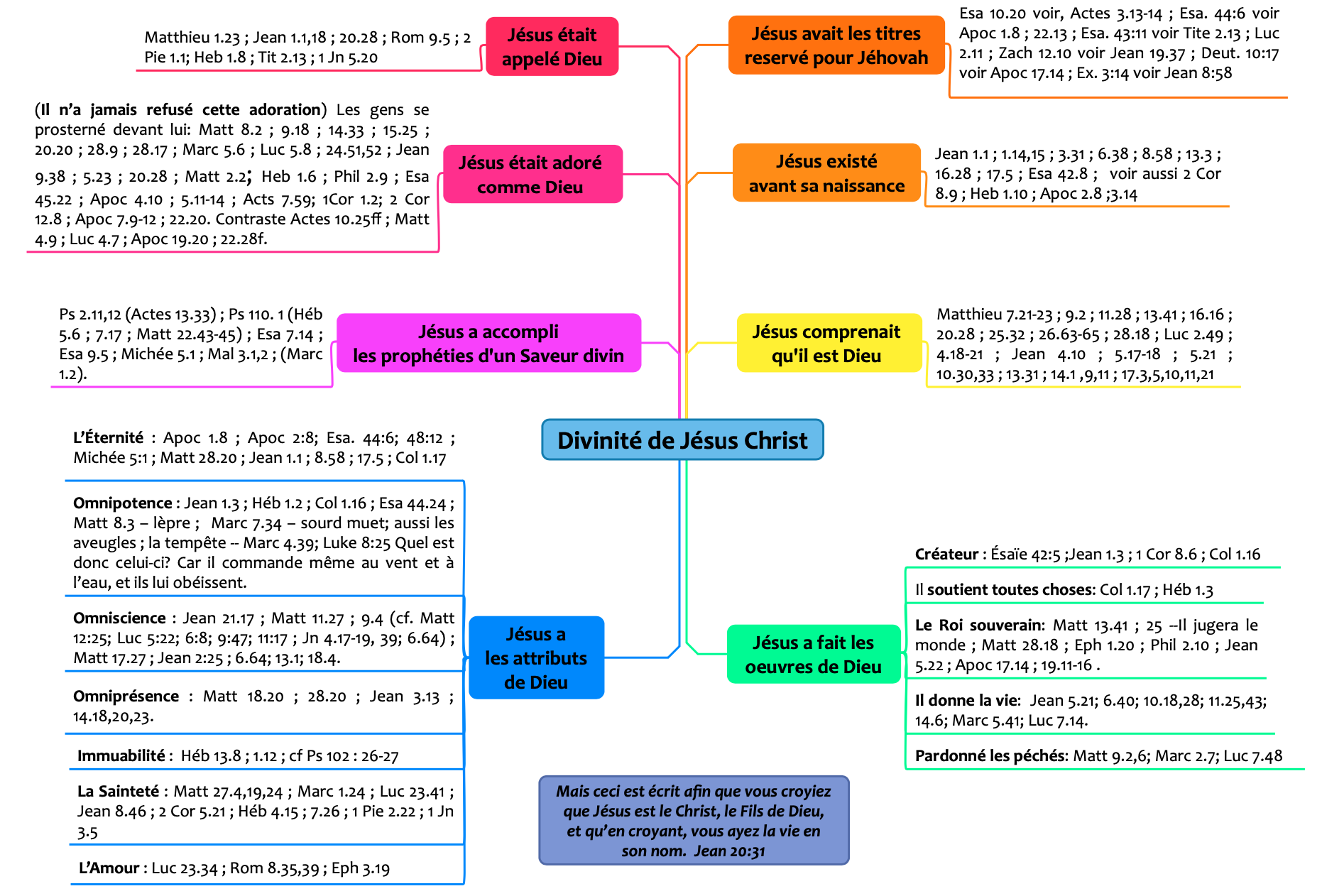 Le Dieu et Père de notre Seigneur Jésus Christ
L’humanité et la divinité de Jésus Christ
Jean 5.17-18 « Mais Jésus leur répondit : Mon Père agit jusqu’à présent; moi aussi, j’agis. À cause de cela, les Juifs cherchaient encore plus à le faire mourir, non seulement parce qu’il violait le sabbat, mais parce qu’il appelait Dieu son propre Père, se faisant lui-même égal à Dieu.
Le Dieu et Père de notre Seigneur Jésus Christ
L’humanité et la divinité de Jésus Christ
Jean 5.21 « Car, comme le Père ressuscite les morts et donne la vie, ainsi le Fils donne la vie à qui il veut. »
Jean 10.30 « Moi et le Père nous sommes un. »
Jean 10.33 « Les Juifs lui répondirent : Ce n’est point pour une bonne oeuvre que nous te lapidons, mais pour un blasphème, et parce que toi, qui es un homme, tu te fais Dieu. »
Jean14.9 « Celui qui m’a vu a vu le Père; comment dis-tu : Montre-nous le Père? »
Jean 14.11 « Croyez-moi, je suis dans le Père, et le Père est en moi; croyez du moins à cause de ces oeuvres. »
Le Dieu et Père de notre Seigneur Jésus Christ
L’humanité et la divinité de Jésus Christ
Jean 17. 3 « Or, la vie éternelle, c’est qu’ils te connaissent, toi, le seul vrai Dieu, et celui que tu as envoyé, Jésus-Christ….5 Et maintenant toi, Père, glorifie-moi auprès de toi-même de la gloire que j’avais auprès de toi avant que le monde fût….10 et tout ce qui est à moi est à toi, et ce qui est à toi est à moi;….11…. afin qu’ils soient un comme nous…. 21 afin que tous soient un, comme toi, Père, tu es en moi, et comme je suis en toi, ….afin qu’ils voient ma gloire, la gloire que tu m’as donnée, parce que tu m’as aimé avant la fondation du monde. »